КАК ДОЛЖНЫ ВЗАИМОДЕЙСТВОВАТЬ 
БИЗНЕС И ВЛАСТЬ? 
И ДОЛЖНЫ ЛИ?
СУЩЕСТВУЮЩАЯ СИТУАЦИЯ МСП в РЕГИОНЕ
ДОЛЯ МСП в ВРП ниже 20%
           ОТСУТСТВУЕТ ИНФОРМАЦИЯ О   ПРОДУКТАХ ДЛЯ МСП
           ОТСУТСТВИЕ ОБЩЕЙ БАЗЫ ДАННЫХ МСП
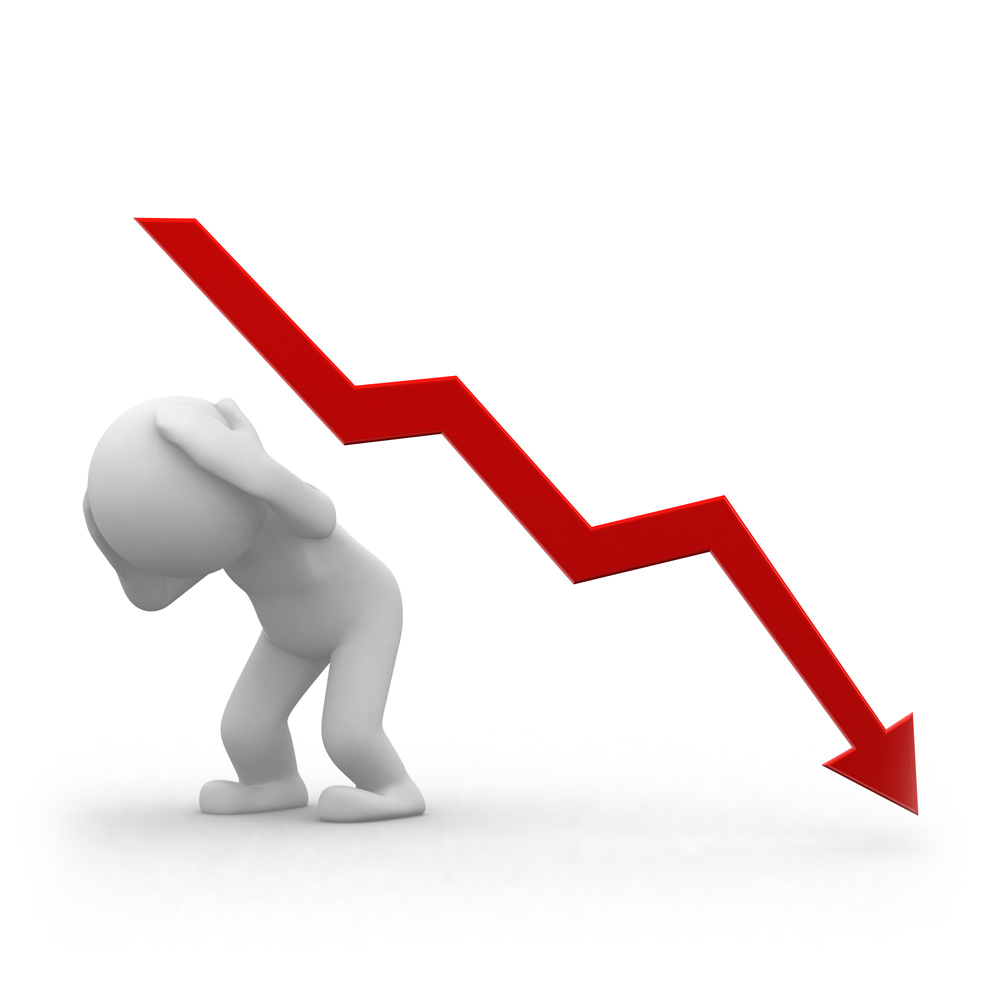 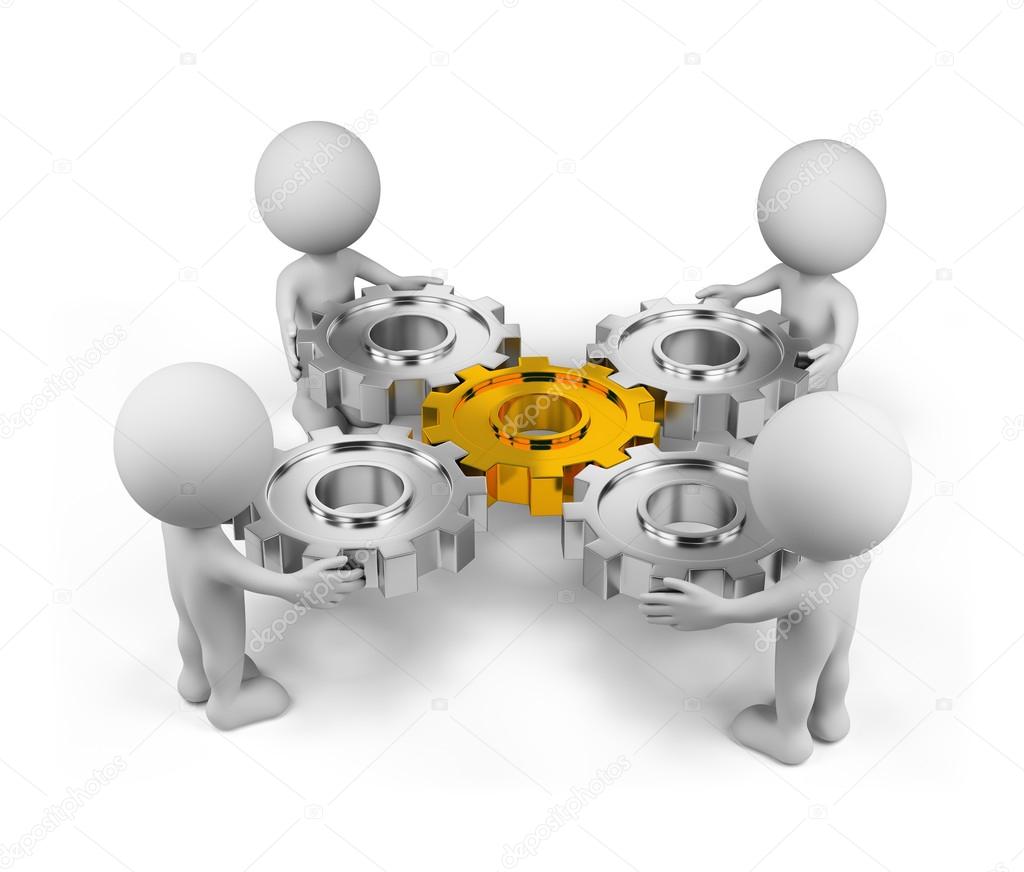 РЕШЕНИЯ ЕСТЬ
РЕЗУЛЬТАТ
1. Выполнение нацпроекта  «МСП и поддержка индивидуальной    предпринимательской инициативы» 

2. Диверсификация сфер деятельности и устранение сложившихся диспропорций  в ВРП региона;

3. Эффективность использования федеральных и региональных средств;

4. Достижения целевых показателей Стратегии 2035
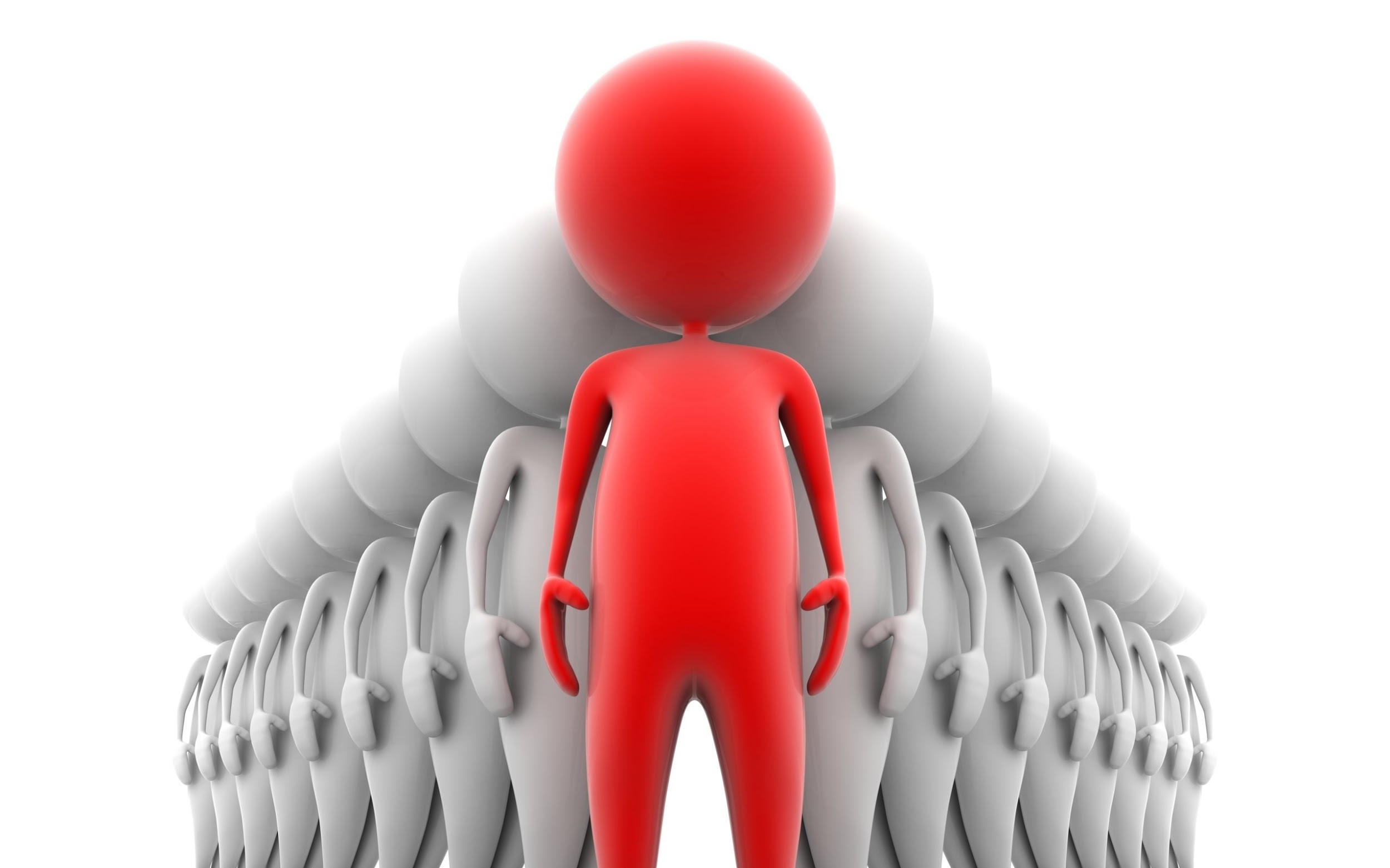